JORDÁN Y TENTACIONES
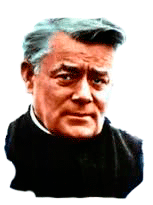 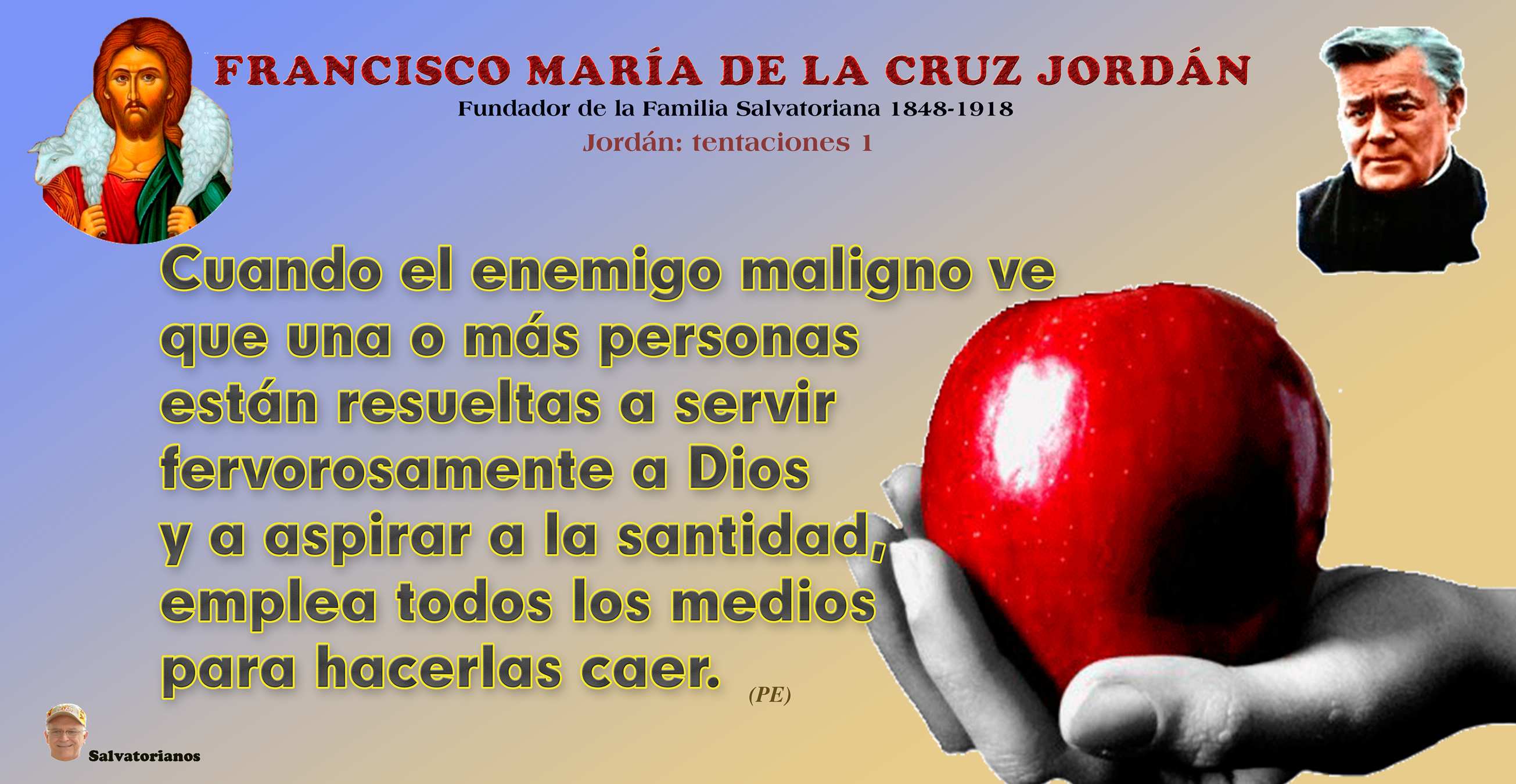 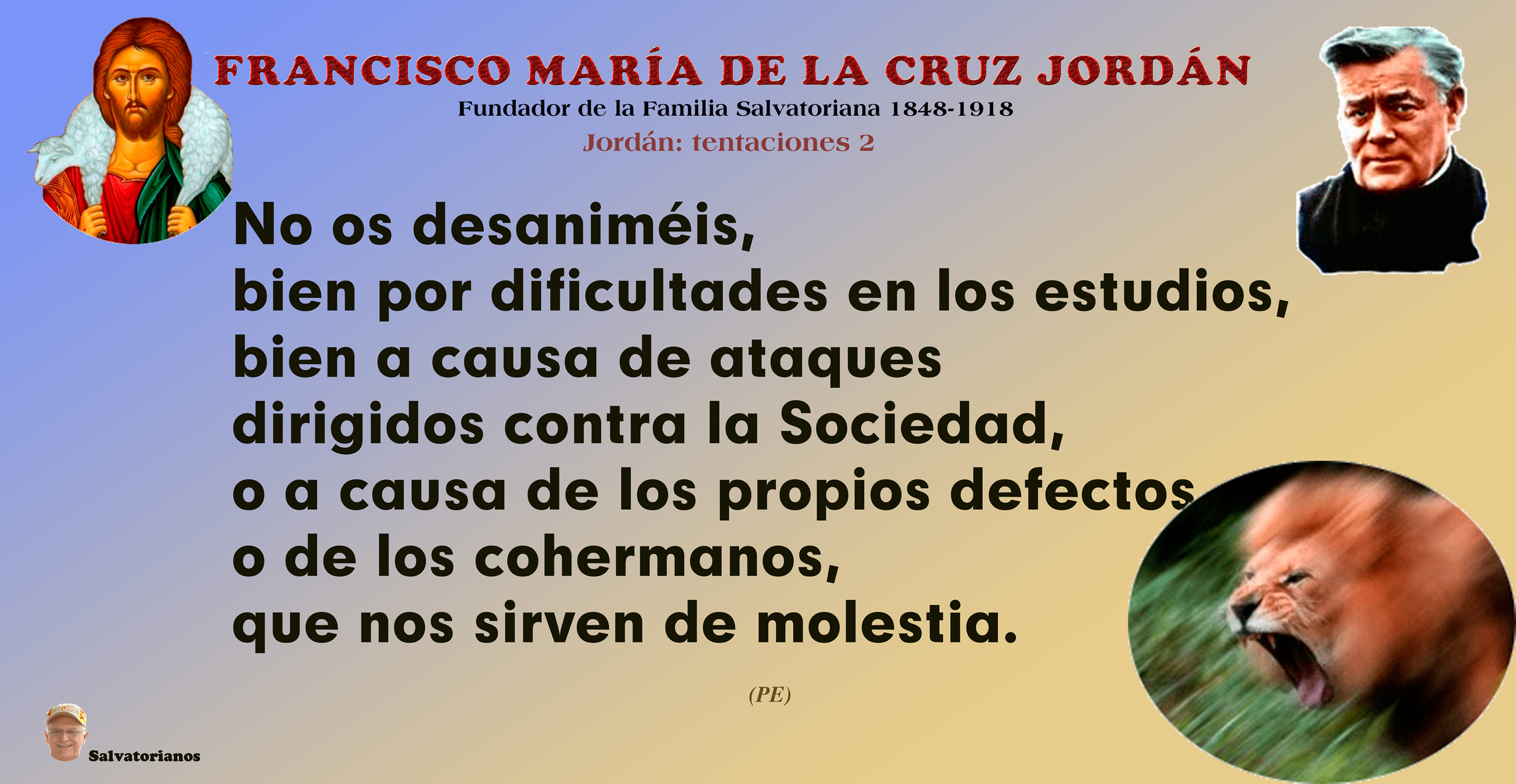 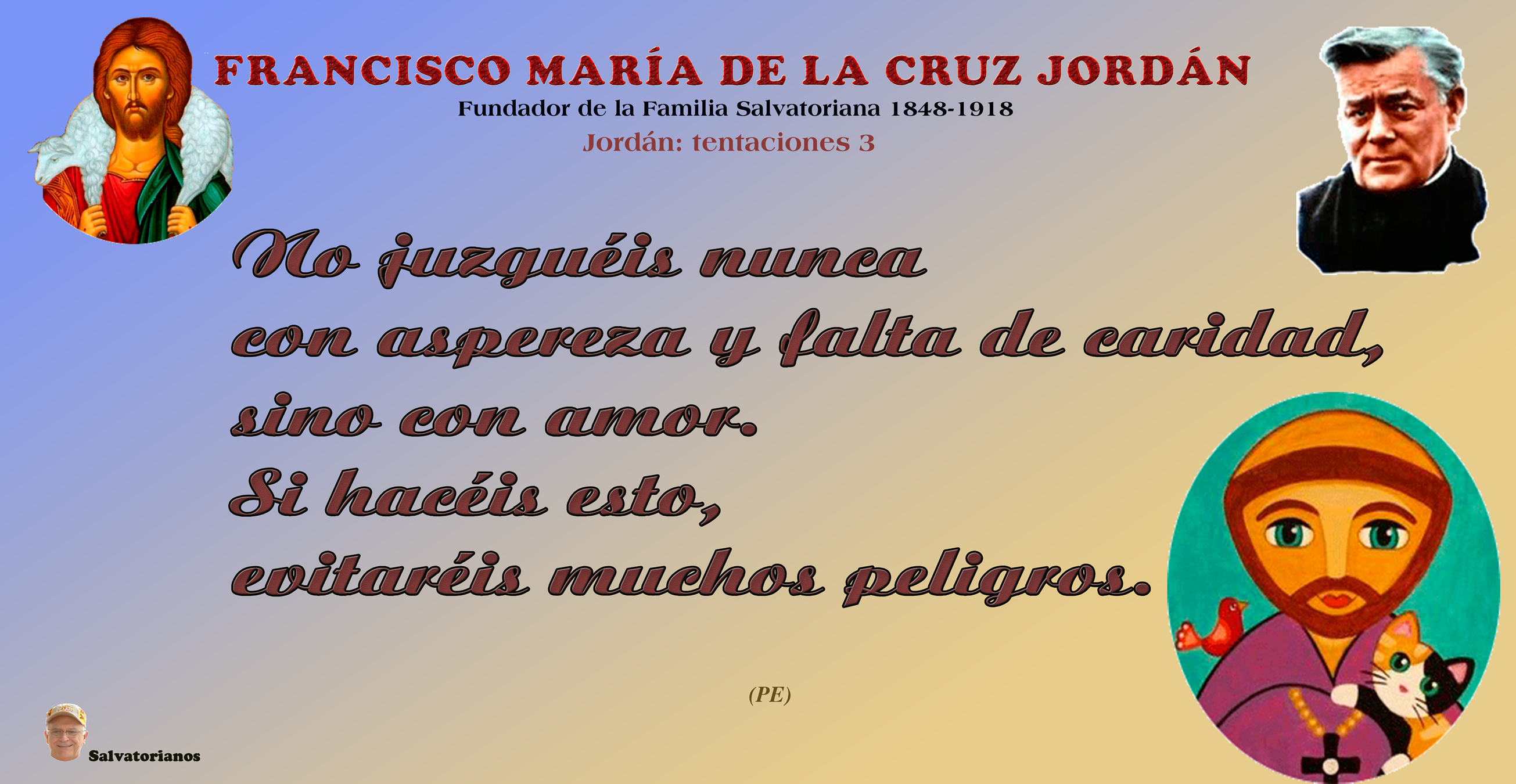 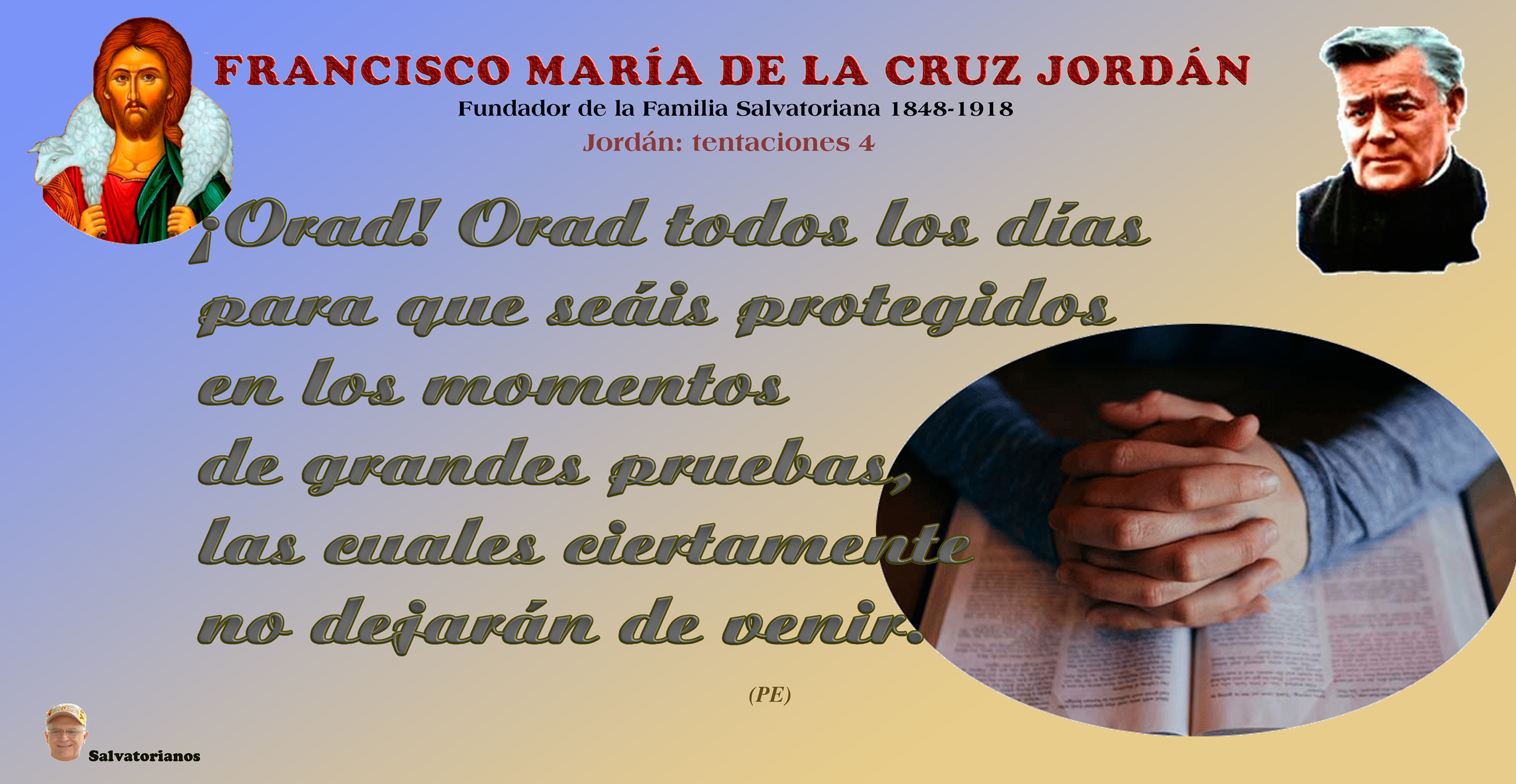 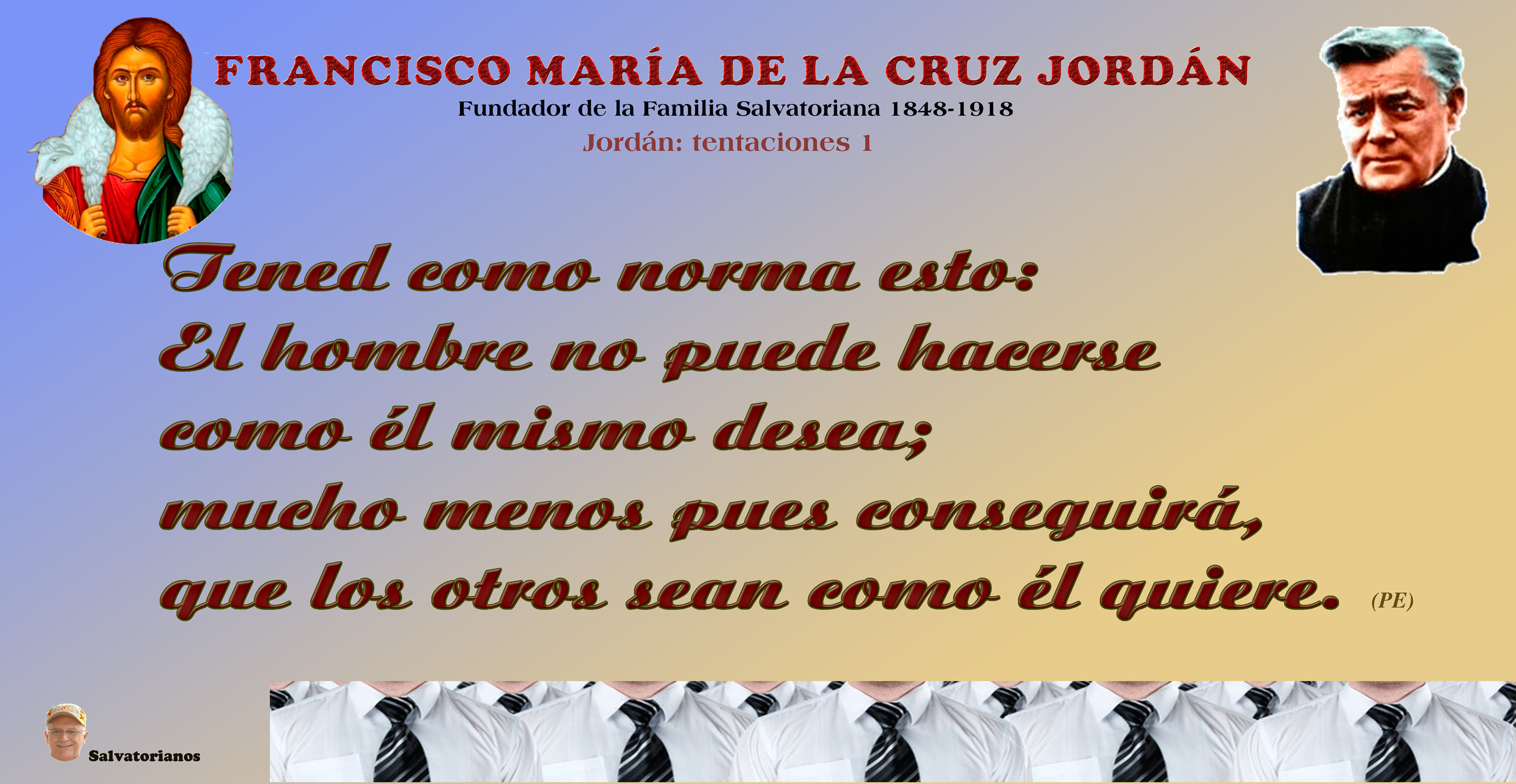 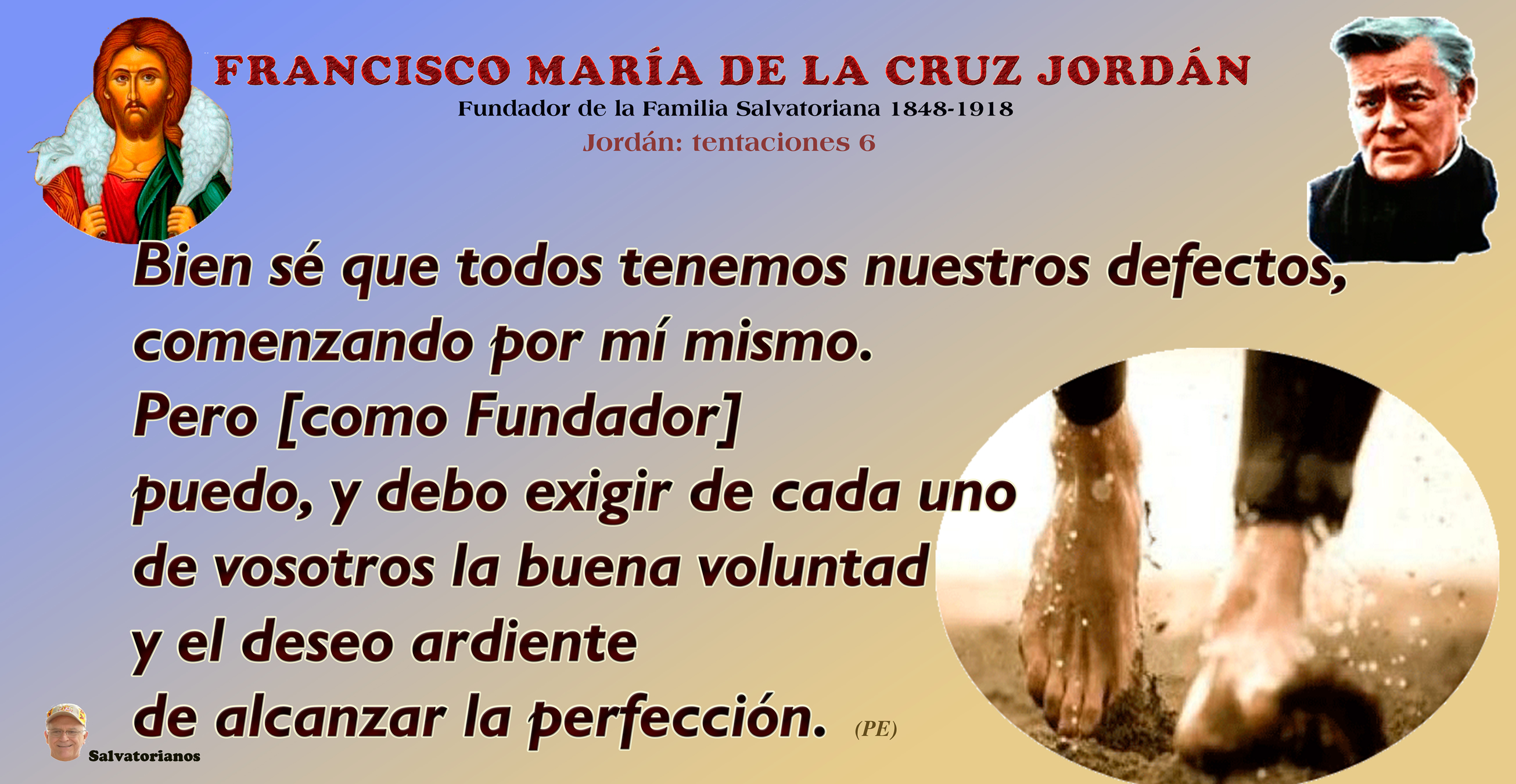 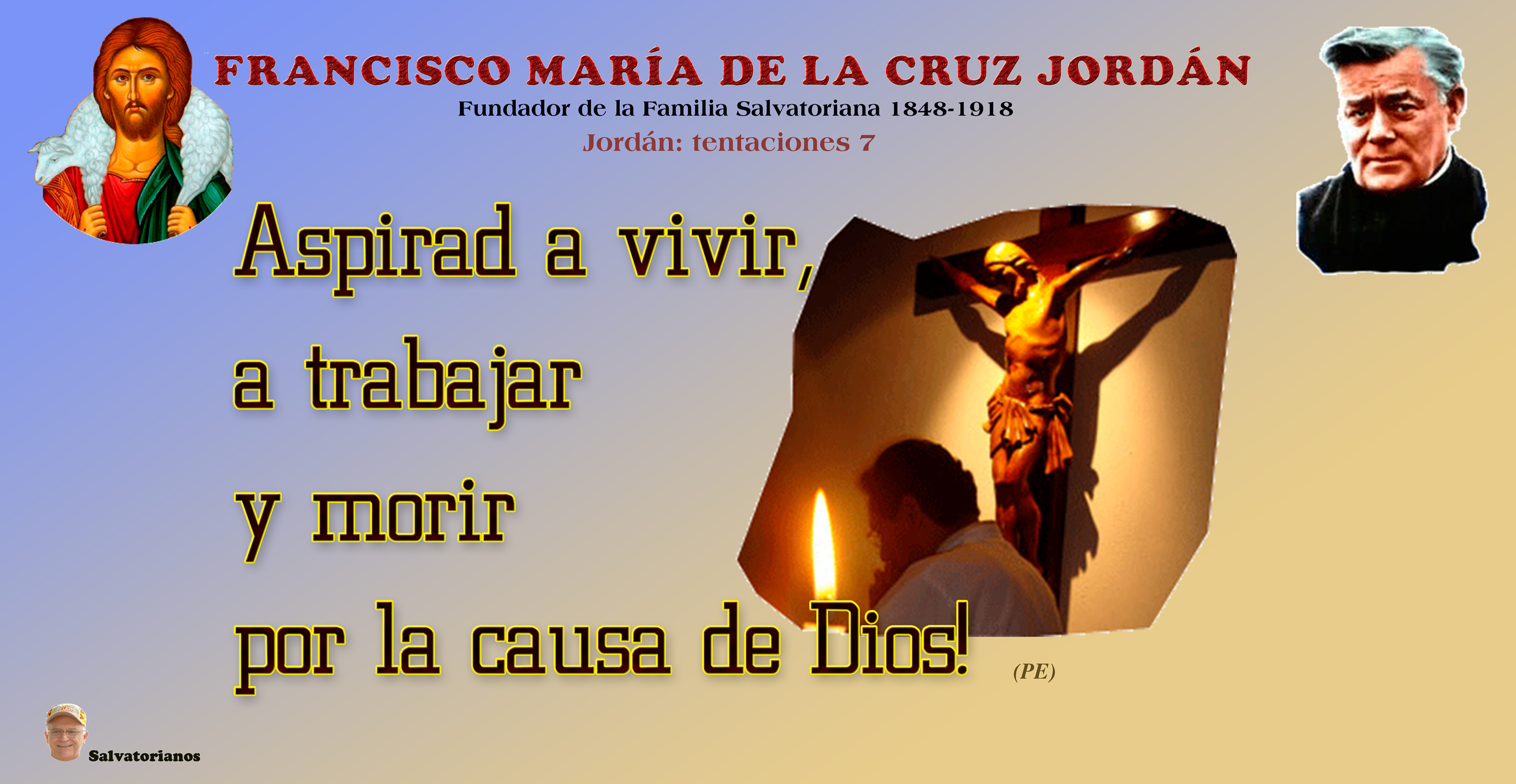 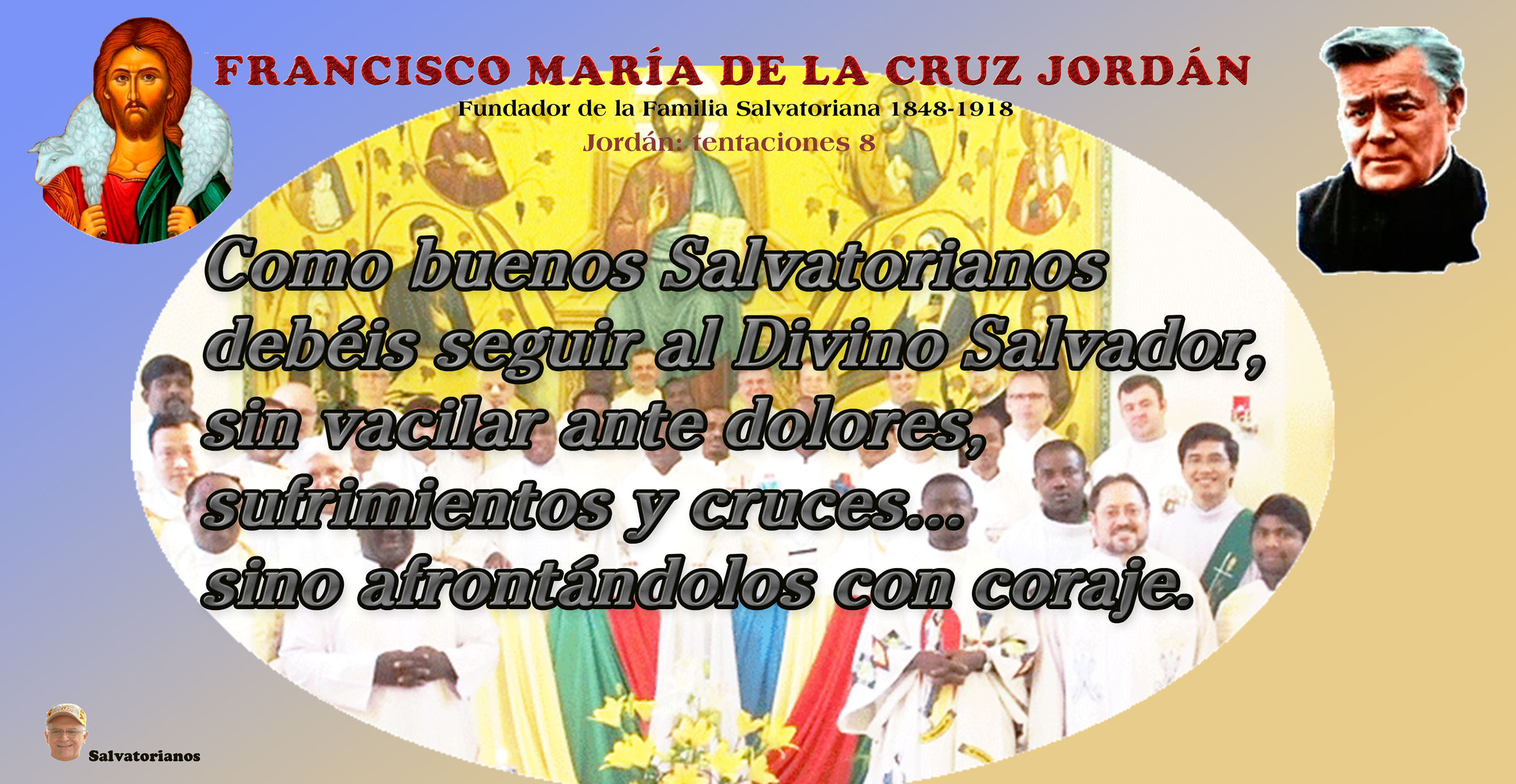 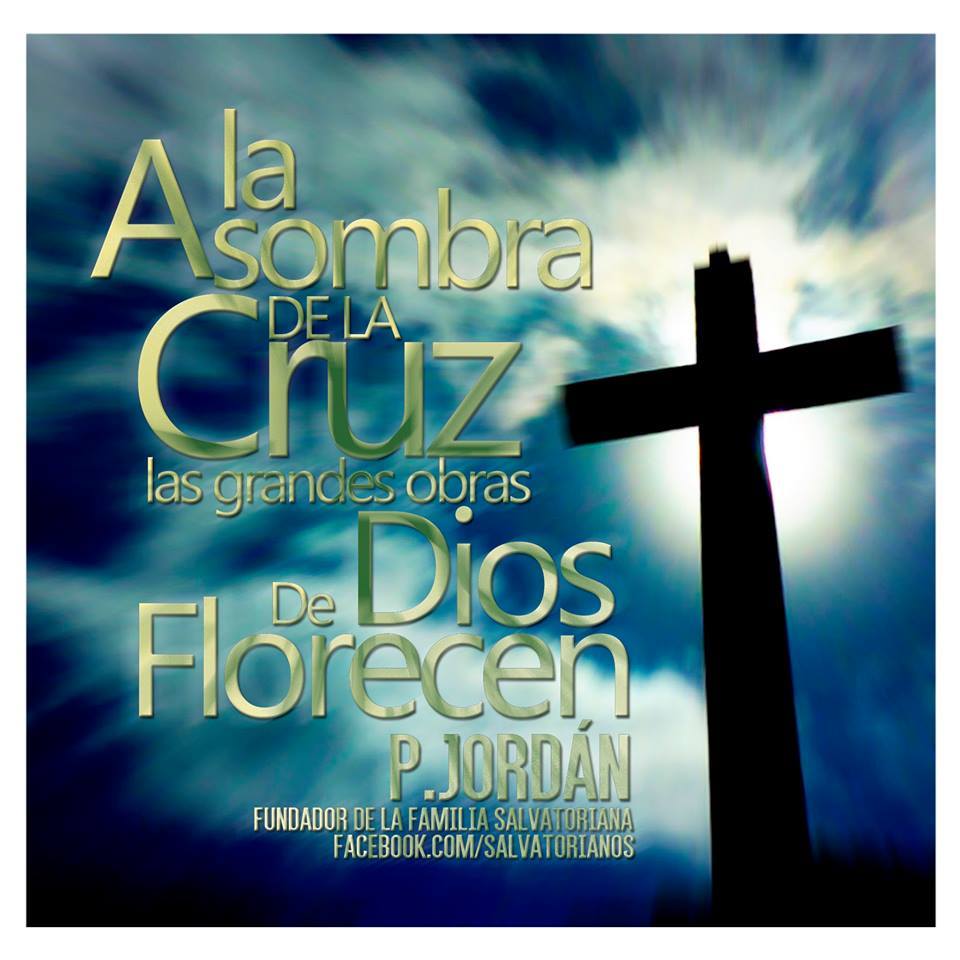